VÒNG QUAY MAY MẮN
Câu đố về các nhân vật lịch sửTrả lời đúng 2 câu hs được quay điểm (Hs có quyền lấy điểm hoặc không lấy điểm)
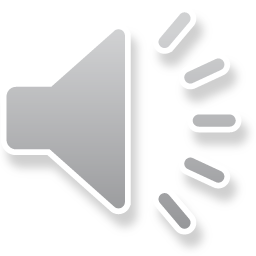 VÒNG QUAY 
MAY MẮN
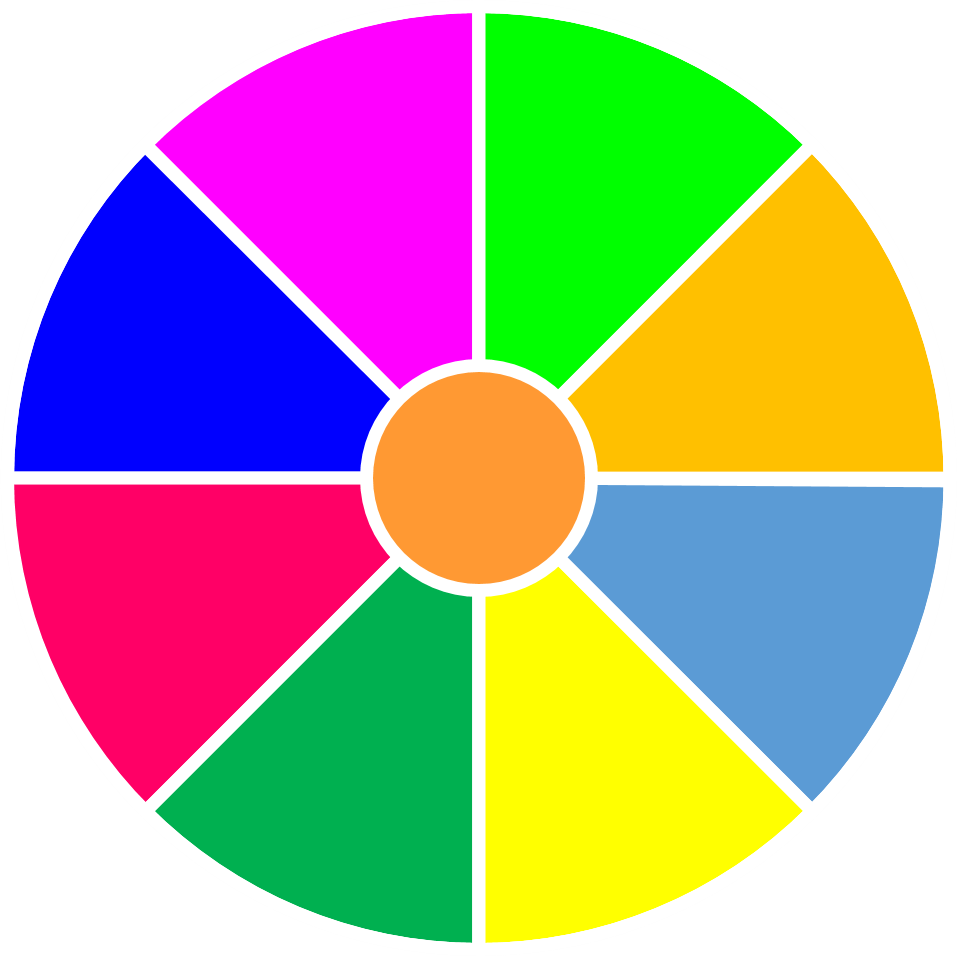 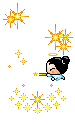 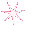 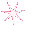 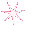 7
8
7
1
2
3
8
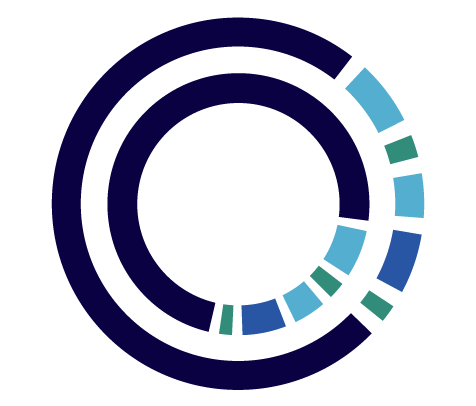 10
9
4
5
6
7
9
7
8
9
QUAY
Vua nào trong thủa hàn vi ở chùa?
A. Lý Thái Tổ
B. Lý Thánh Tông
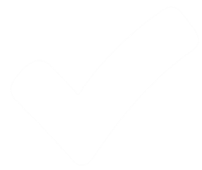 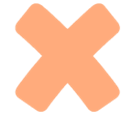 C. Trần Thái Tổ
D. Trần Thái Tông
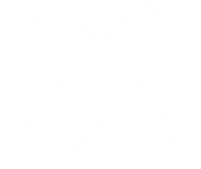 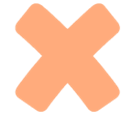 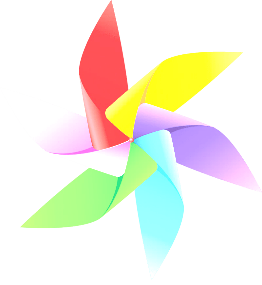 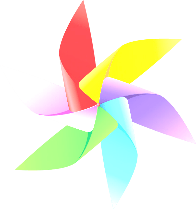 QUAY VỀ
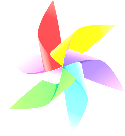 Đố ai nêu lá quốc kì
Mê Linh đất cũ còn ghi muôn đời
A. Ngô Quyền
B. Hai Bà Trưng
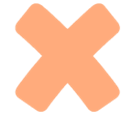 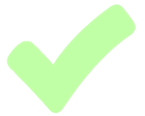 C. Đinh Bộ Lĩnh
D. Bà Triệu
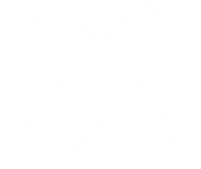 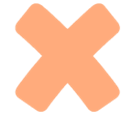 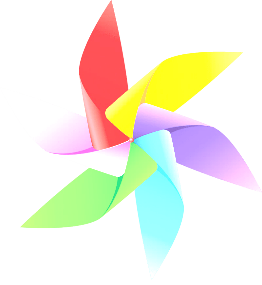 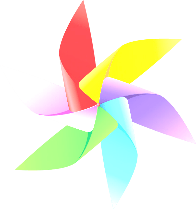 QUAY VỀ
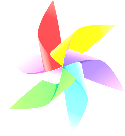 Đố ai trên Bạch Đằng giang
Làm cho cọc nhọn dọc ngang sáng ngời
Phá quân Nam Hán tơi bời
Gươm thần độc lập giữa trời vang lên
A. Ngô Quyền
B. Lê Lợi
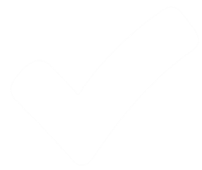 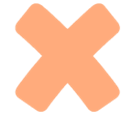 C. Trần Thánh Tông
D. Bà Triệu
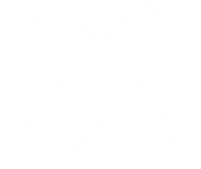 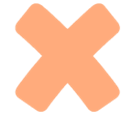 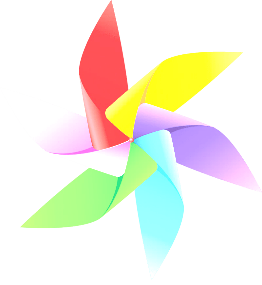 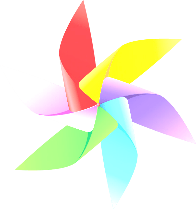 QUAY VỀ
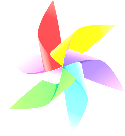 Muốn cho nước mạnh dân giầu
Tâu vua xin chém bẩy đầu mọt dân
Mũ cao áo rộng không cần
Lui về ở ẩn chốn lâm sơn một mình
A. Nguyễn Trãi
B. Nguyễn Bỉnh Khiêm
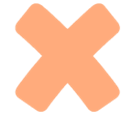 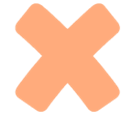 C. Chu Văn An
D. Trương Hán Siêu
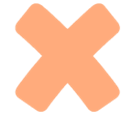 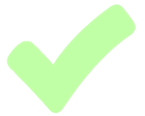 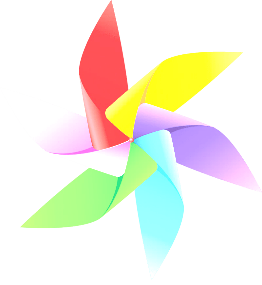 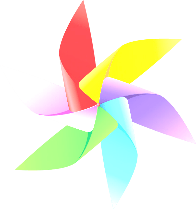 QUAY VỀ
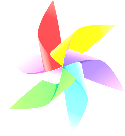 Vua nào thủa bé chăn trâu
Trường Yên một ngọn cờ lau tập tành
Sứ quân dẹp loạn phân tranh
Dựng nền thống nhất sử xanh còn truyền
A. Thành Thái Tổ
B. Đinh Bộ Lĩnh
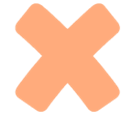 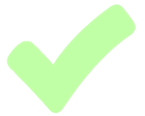 C. Lê Thánh Tông
D. Lê Lợi
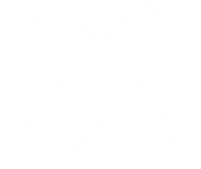 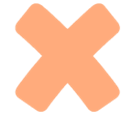 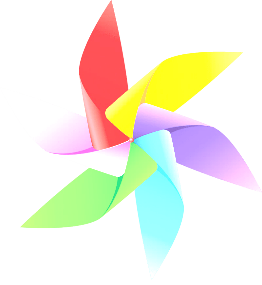 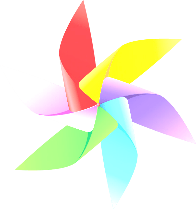 QUAY VỀ
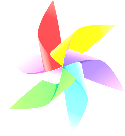 Ai người bơi giỏi lặn tài
Khoan thủng thuyền giặc đánh tan quân thù
A. Cao Thắng
B. Dã Tượng
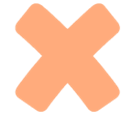 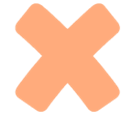 C. Phùng Hưng
D. Yết Kiêu
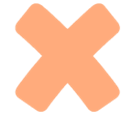 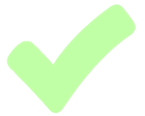 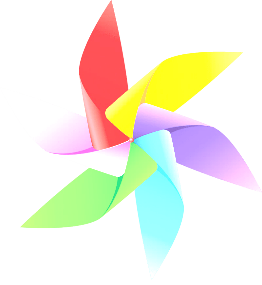 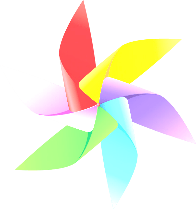 QUAY VỀ
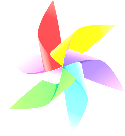 Người phụ nữ nào trong lịch sử Việt Nam đã trở thành Hoàng hậu của 2 triều đại?
A. Nam Phương
B. Dương Vân Nga
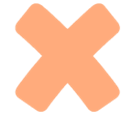 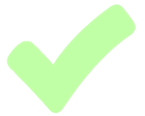 C. Huyền Trân
D. Ỷ Lan
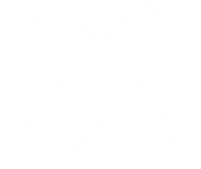 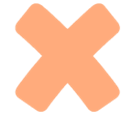 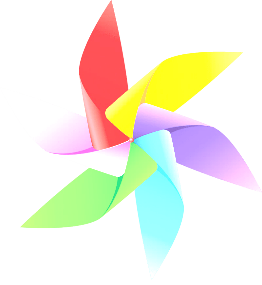 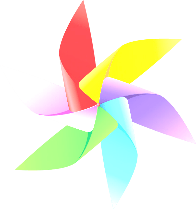 QUAY VỀ
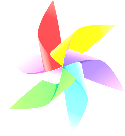 “Bầy ra việc lấy nữ vương
Từ ngôi nhà Lý chuyển sang nhà Trần”
Nhân vật lịch sử nào được nói đến trong câu thơ trên?
A. Lý Chiêu Hoàng
B. Trường Ninh công chúa
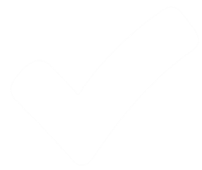 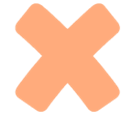 C. Lý Ngọc Chiều
D. Kim Thành công chúa
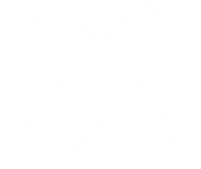 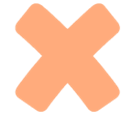 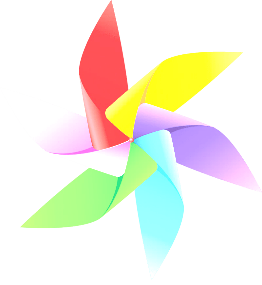 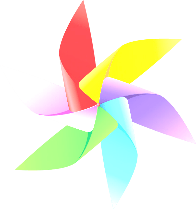 QUAY VỀ
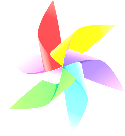 Vua nào mặt sắt đen sì?
A. Lê Thánh Tông
B. Trần Thái Tông
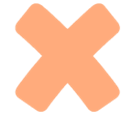 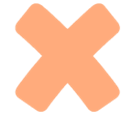 C. Mai Thúc Loan
D. Vua Hùng
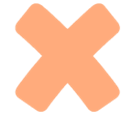 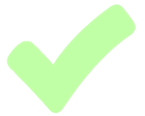 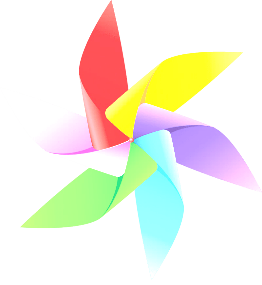 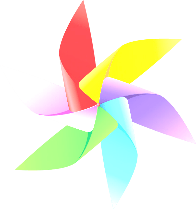 QUAY VỀ
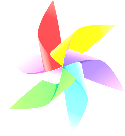